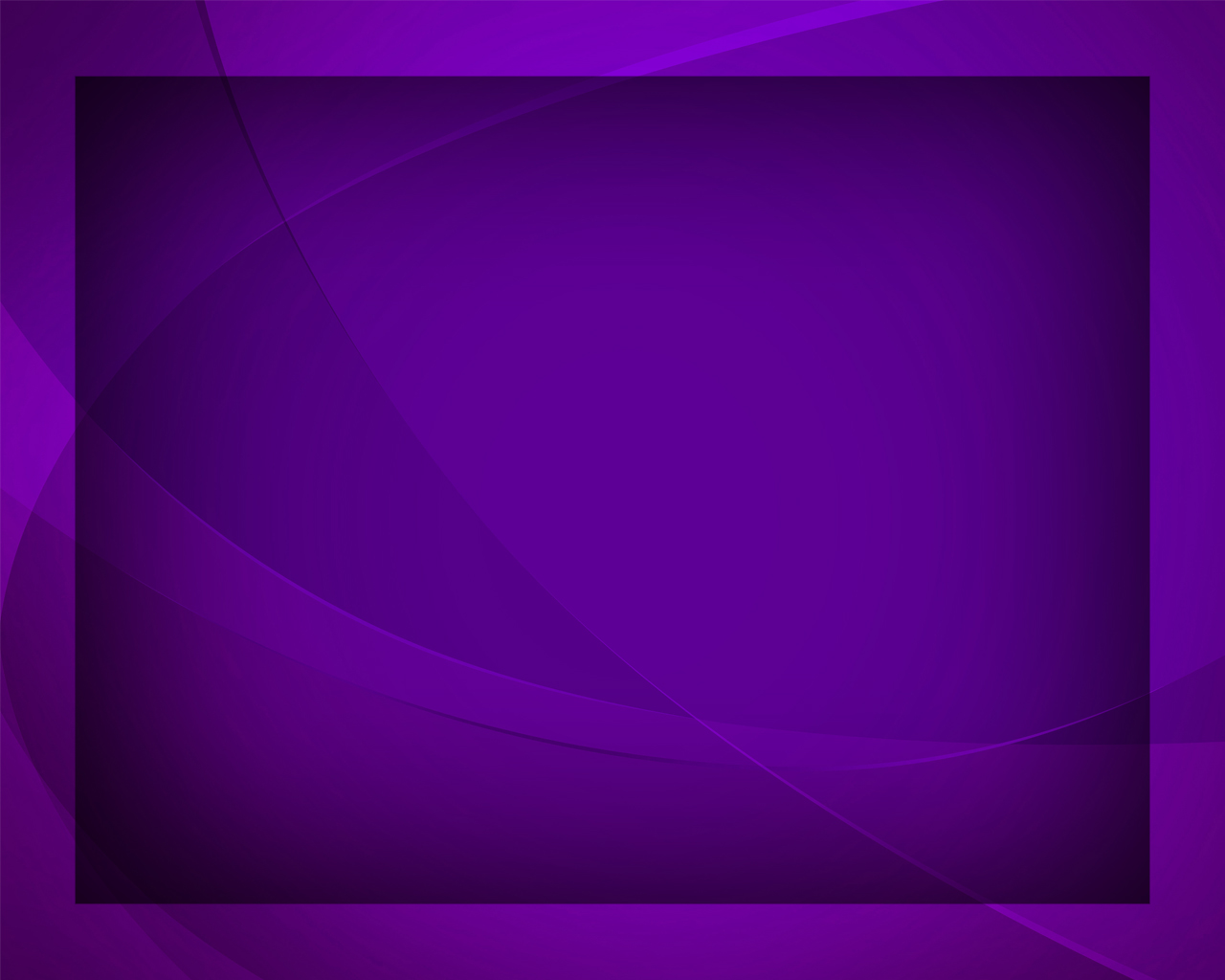 Боже, коснись меня Духом
Гимны надежды №89
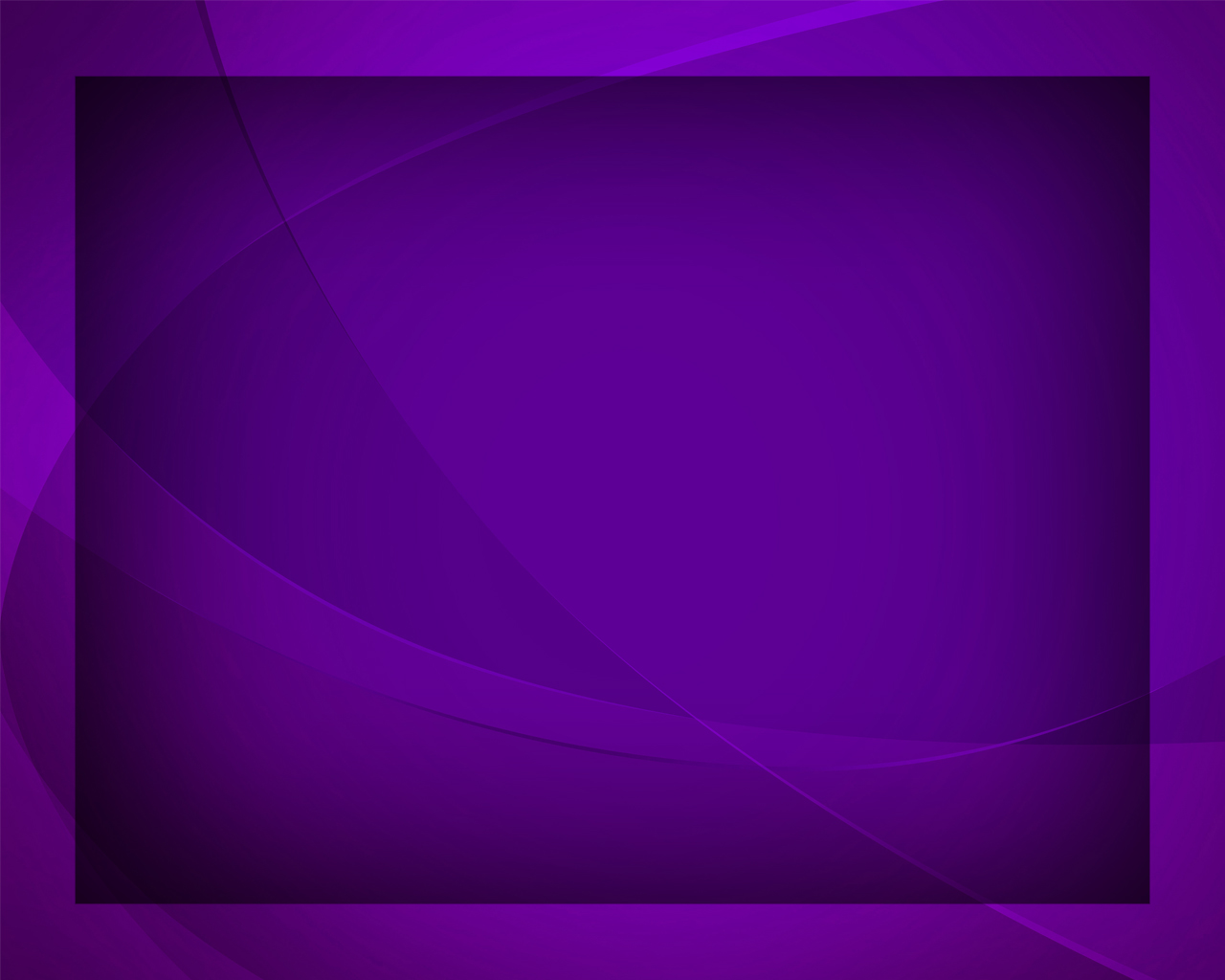 Боже, коснись меня Духом, 
Силою облеки,
В скорби
 дай терпенье,
В истине утверди.
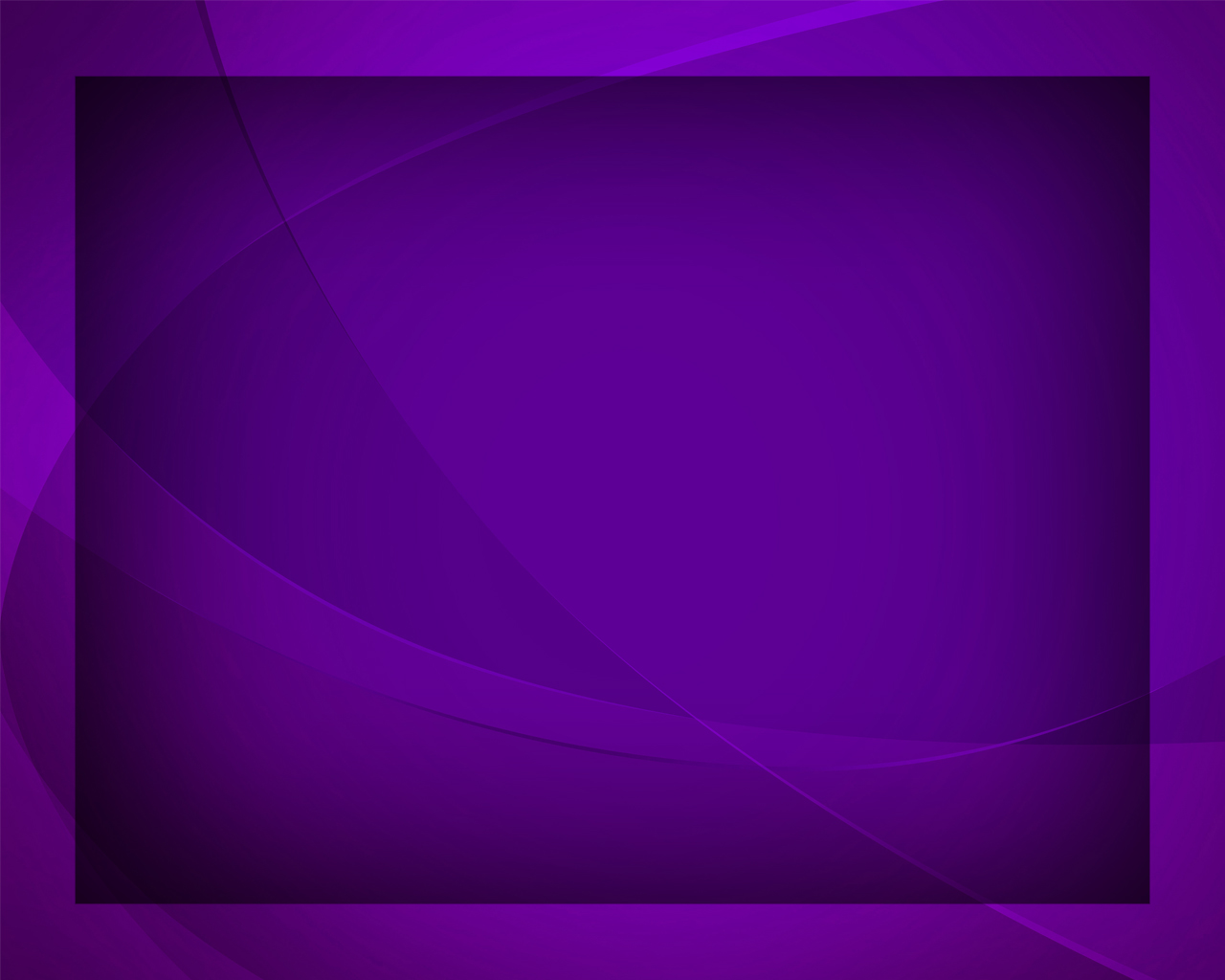 Всё озари Своим светом -
Помыслы и пути,
Вечные заветы
В сердце моё впиши.
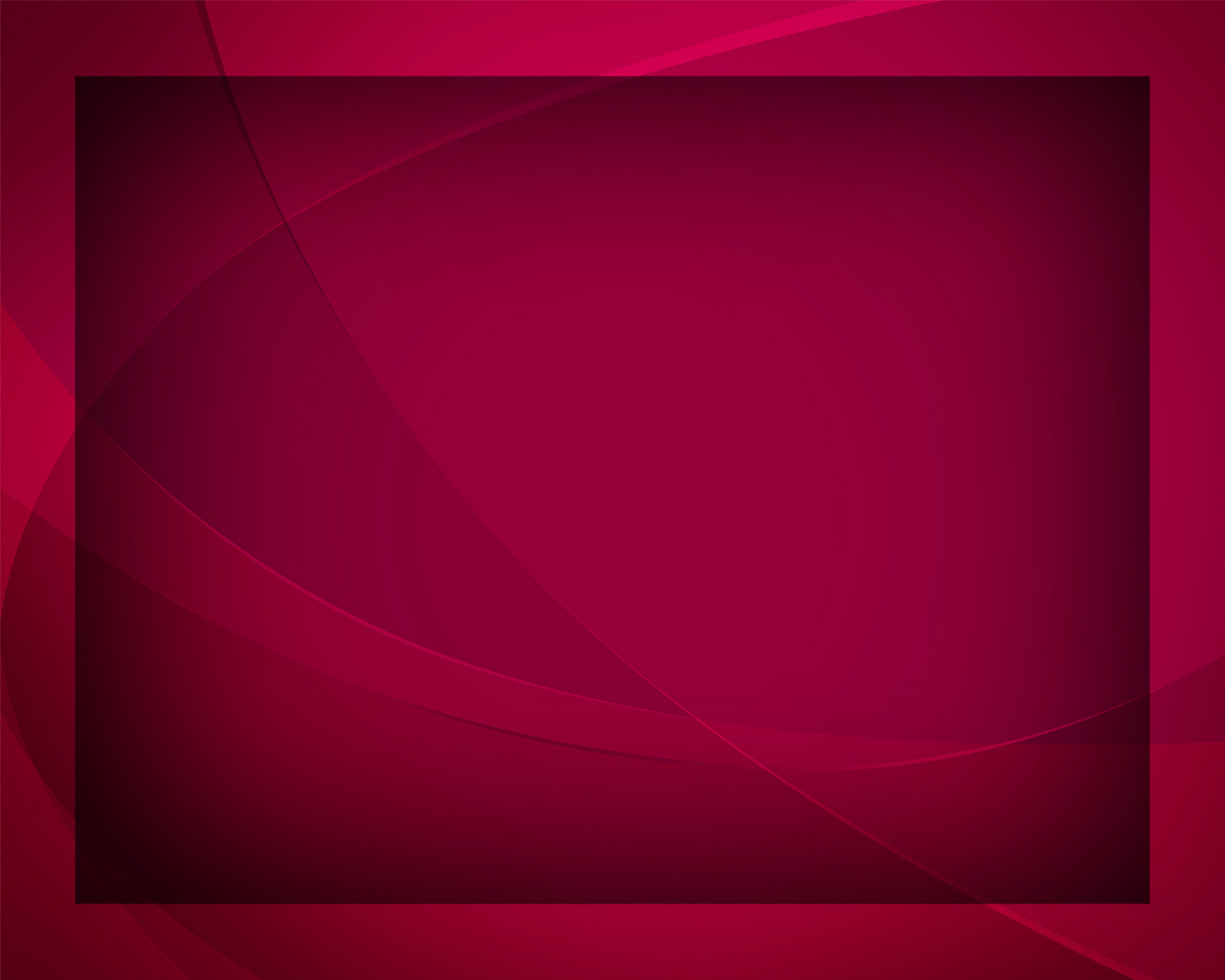 Слово любви 
и прощенья 
Дай мне 
услышать вновь  
Дарит очищенье
Агнца Святого Кровь.
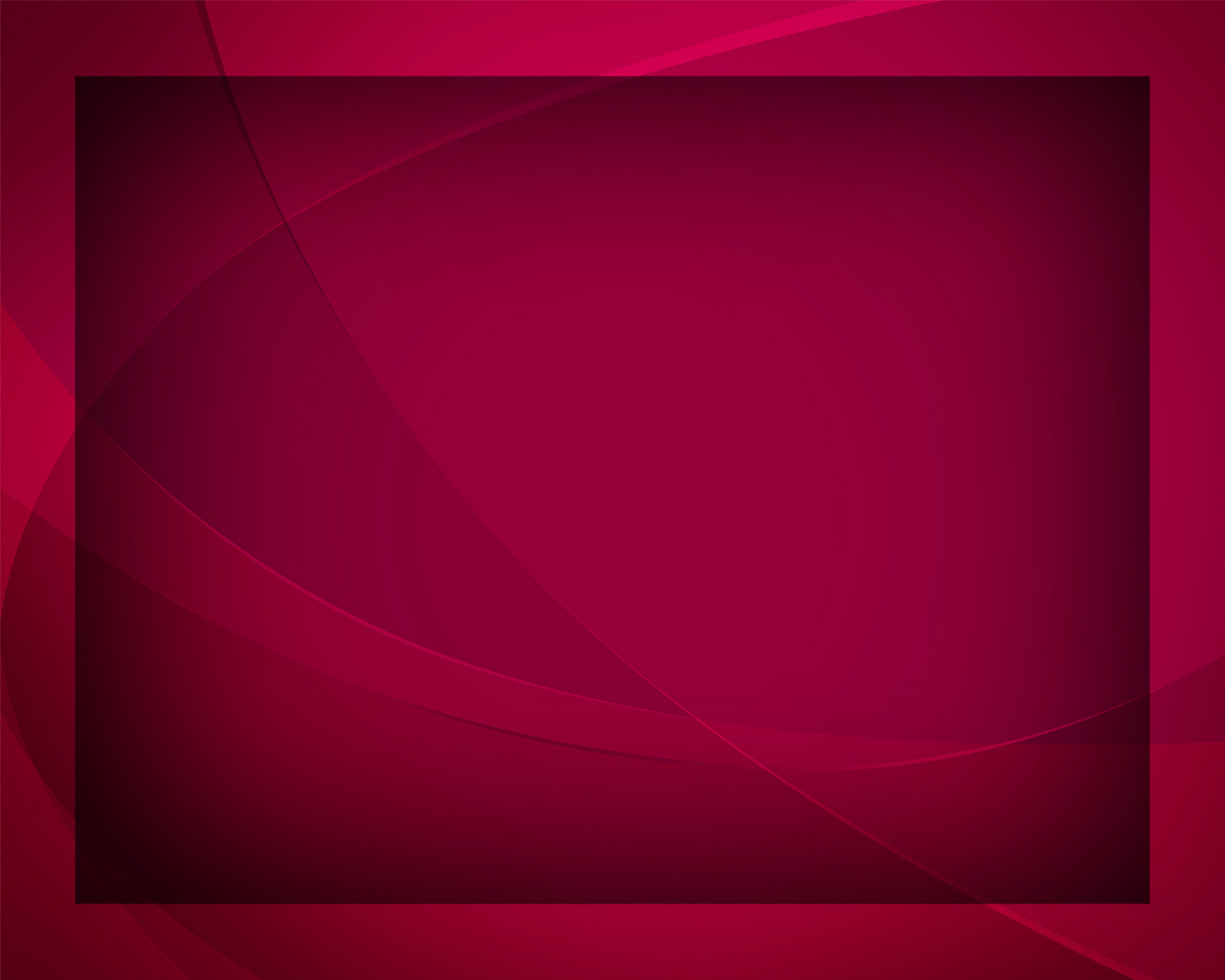 Сердца коснись, 
о Дух Божий, 
Мир освети Собой. 
Всех наград дороже 
Дар 
благодатный Твой.
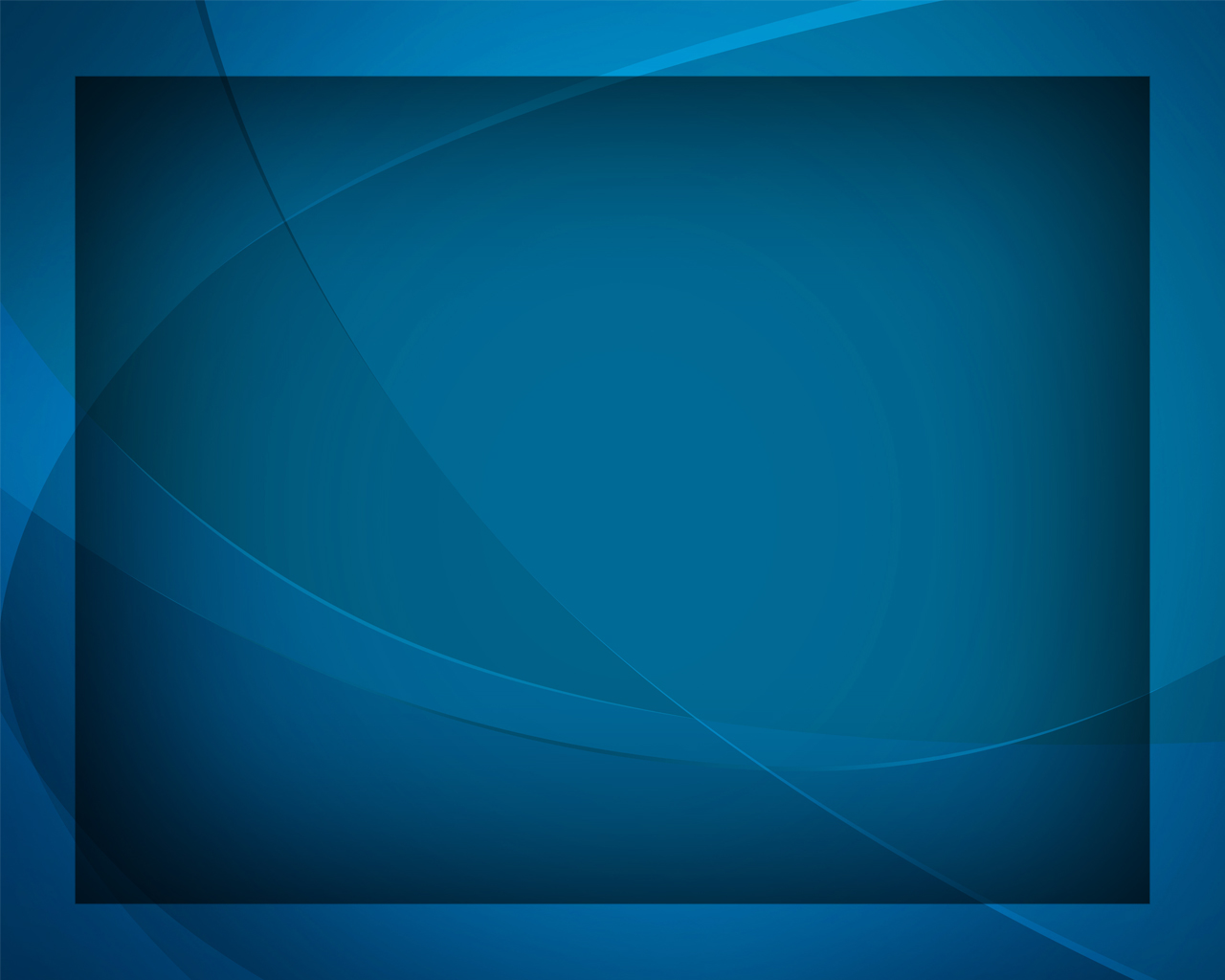 О Утешитель скорбящих, 
Благостный 
Дух Святой! 
Молим, ниспошли нам 
Мир, тишину, покой.
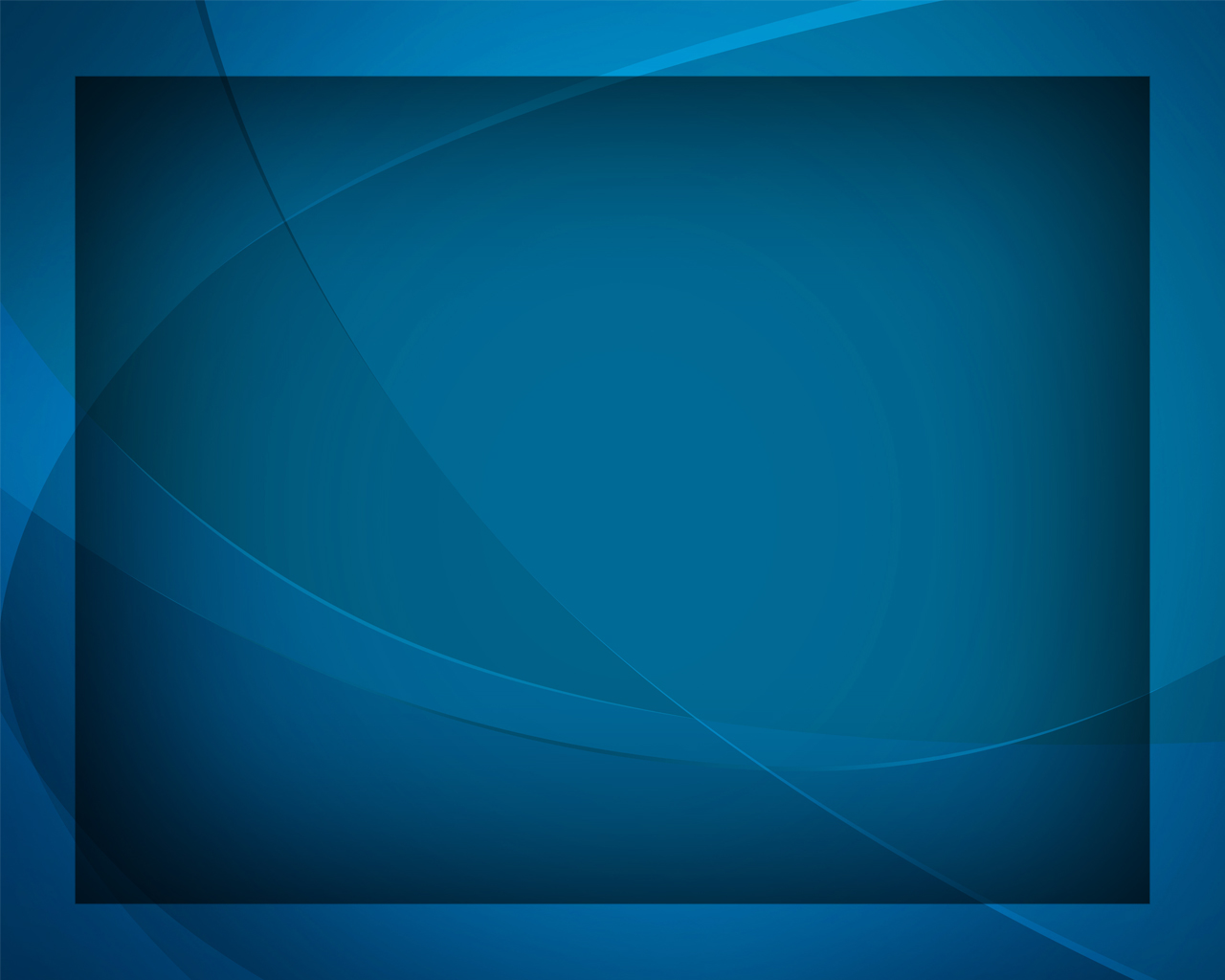 Пусть воцарится навеки 
Божьей любви закон, 
Пусть польются реки 
Светлой воды живой.
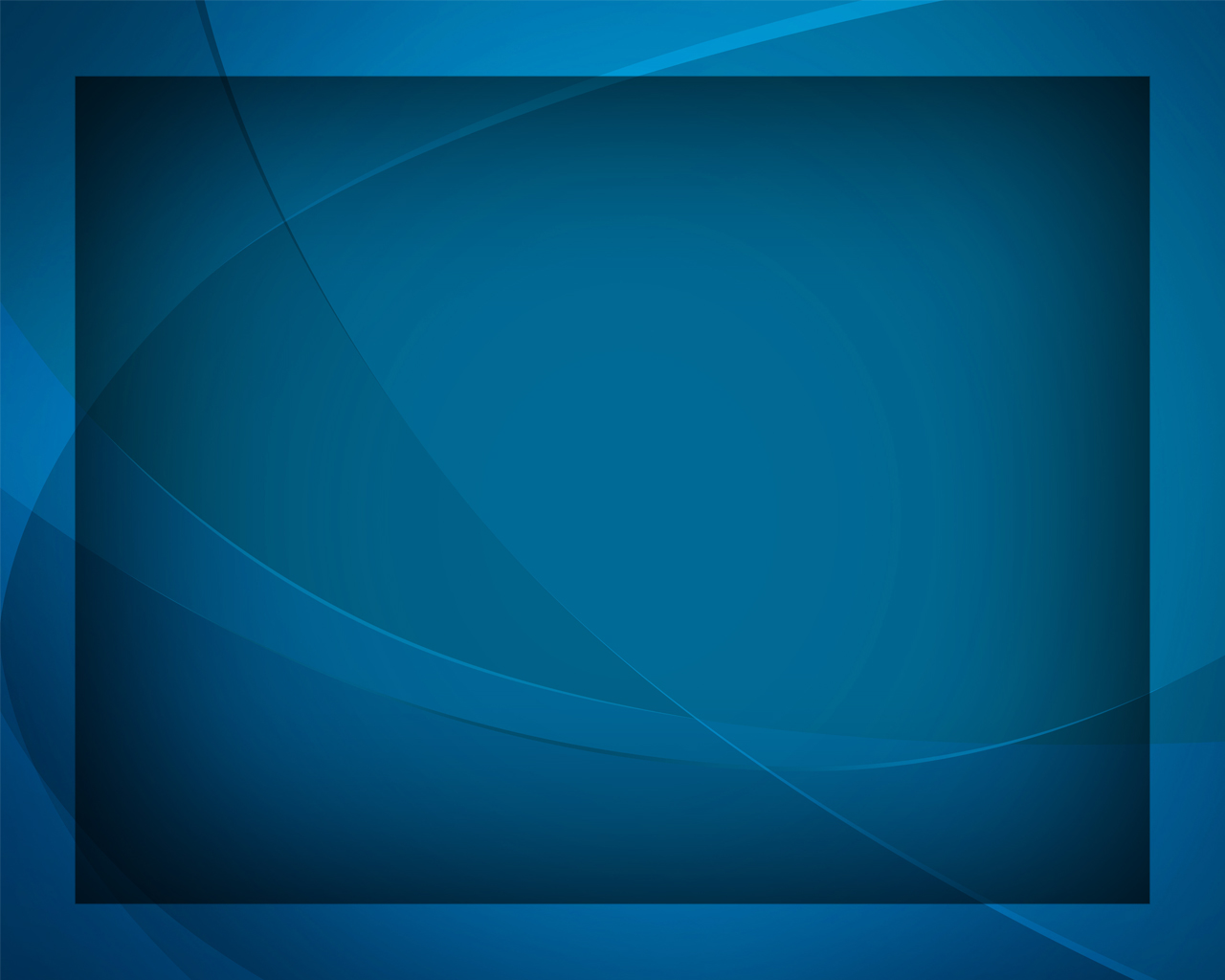